Tiết 20-BÀI 13. VƯƠNG QUỐC LÀO
Tiết 20-BÀI 13. VƯƠNG QUỐC LÀO
Tiết 20-BÀI 13. VƯƠNG QUỐC LÀO
MỤC TIÊU
- Mô tả được quá trình hình thành và phát triển của Vương quốc Lào.
- Nhận biết và đánh giá được sự phát triển của Vương quốc Lào thời Lan Xang.
- Nêu được một số nét tiêu biểu về văn hoá của Vương quốc Lào.
Tiết 20-BÀI 13. VƯƠNG QUỐC LÀO
1. Quá trình hình thành và phát triển của vương quốc Lào 
2. Vương quốc Lào thời Lan Xang
3. Một số thành tựu tiêu biểu về văn hóa
Tiết 20-BÀI 13. VƯƠNG QUỐC LÀO
1. Quá trình hình thành và phát triển của vương quốc Lào
LAN XANG
THẢO LUẬN NHÓM
Dựa vào sơ đồ 13.1 và thông tin trong bài, em hãy mô tả quá trình hình thành và phát triển của vương quốc Lào.
Dựa vào sơ đồ 13.1 và thông tin trong bài, em hãy mô tả quá trình hình thành và phát triển của vương quốc Lào.
- Trên địa bàn vương quốc Lào, từ xa xưa đã có người Lào Thơng sinh sống.
- Sang thế kỉ XIII, một nhóm người nói tiếng Thái đến định cư ở những vùng đồng bằng ven sông Mê Công, gọi là người Lào Lùm.
- Năm 1353, tộc trưởng Pha Ngừm đã tập hợp và thống nhất các tộc Lào, lên ngôi vua, đặt tên nước là Lan Xang. 
- Thế kỉ XVI - XVII, vương quốc Lào từng bước phát triển và đạt đến sự thịnh vượng.
Tiết 20-BÀI 13. VƯƠNG QUỐC LÀO
1. Quá trình hình thành và phát triển của vương quốc Lào 
- Từ xa xưa đã có người Lào Thơng sinh sống.
- Thế kỉ XIII, người Lào Lùm đến định cư ở những vùng đồng bằng ven sông Mê Công. 
- Năm 1353, tộc trưởng Pha Ngừm đã tập hợp và thống nhất các tộc Lào, lên ngôi vua, đặt tên nước là Lan Xang. 
- Thế kỉ XVI - XVII, vương quốc Lào phát triển và đạt đến sự thịnh vượng.
BÀI 13. VƯƠNG QUỐC LÀO
1. Quá trình hình thành và phát triển của vương quốc Lào 
2. Vương quốc Lào thời Lan Xang
THẢO LUẬN NHÓM
Dựa vào thông tin trong bài, đọc các tư liệu 13.2, 13.3 em hãy nêu những biểu hiện về sự phát triển của vương quốc Lào thời Lan Xang.
Dựa vào thông tin trong bài, đọc các tư liệu 13.2, 13.3 em hãy nêu những biểu hiện về sự phát triển của vương quốc Lào thời Lan Xang.
- Vương quốc Lan Xang được chia thành các mường, có quan đứng đầu, lực lượng quân đội do nhà vua chỉ huy.
- Về kinh tế: 
+ Họ chủ yếu làm nông nghiệp, chủ yếu là trồng lúa nếp.
+ Thủ công nghiệp: phát triển các nghề thủ công truyền thống như dệt vải, làm dao, rựa bằng sắt, đồ mây tre,...
+ Thương nghiệp: họ trao đổi buôn bán với các nước láng giềng.
- Về đối ngoại: Lan Xang giữ quan hệ hoà hiếu với Cam-pu-chia và Đại Việt nhưng cương quyết chiến đấu chống lại các cuộc chiến tranh xâm lược. 
+ Năm 1565, Lan Xang chiến thắng quân xâm lược Miến Điện, bảo vệ được lãnh thổ và nền độc lập của mình.
K
2. Vương quốc Lào thời Lan Xang
- Vương quốc Lan Xang được chia thành các mường…
- Kinh tế nông nghiệp là chủ yếu.
+Phát triển các nghề thủ công truyền thống 
+ Trao đổi buôn bán với các nước láng giềng.
- Về đối ngoại: Lan Xang giữ quan hệ hoà hiếu với Cam-pu-chia và Đại Việt nhưng cương quyết chống lại các cuộc  xâm lược.
BÀI 13. VƯƠNG QUỐC LÀO
1. Quá trình hình thành và phát triển của vương quốc Lào 
2. Vương quốc Lào thời Lan Xang
3. Một số thành tựu tiêu biểu về văn hóa
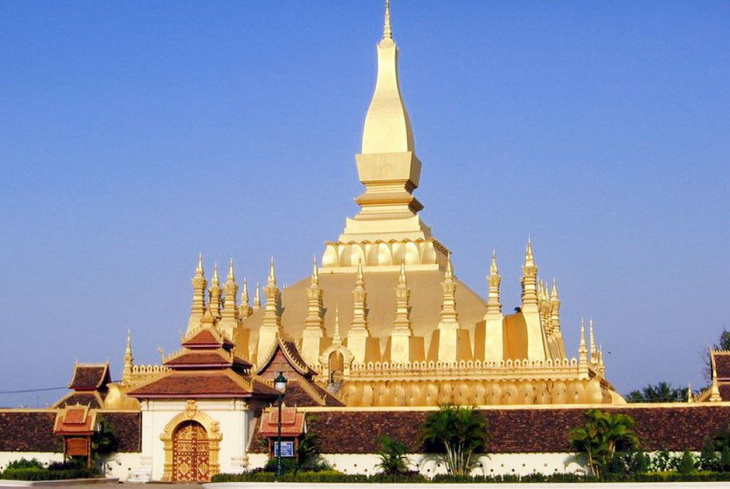 THẠT LUỔNG NGÔI THÁP LỚN NHẤT Ở lÀO
MÚA LĂM VÔNG
THẢO LUẬN NHÓM
Nêu một số thành tựu tiêu biểu của văn hoá vương quốc Lào.
Nêu một số thành tựu tiêu biểu của văn hoá vương quốc Lào.
- Về tôn giáo: Phật giáo là cơ sở để thống nhất các bộ tộc Lào, có ảnh hưởng lớn đến đời sống văn hoá, xã hội của Lào.
+ Về văn học:
+ Dòng văn học truyền miệng với kho tàng truyện truyền thuyết, cổ tích,... đã có từ lâu. Đó là những truyền thuyết về quá trình khai thiên lập địa như truyện Pu-nhơ Nha-nhơ hay về nguồn gốc của các bộ tộc Lào như Quả bầu Nậm.
+ Một số tác phẩm văn học lớn giai đoạn này là "Lời huấn thị của Pha Ngừm" hay trường ca Xin Xay,...
+ Về chữ viết: thế kỉ XIII, chữ Lào ra đời với các nét chữ cong, cùng dạng chữ với Cam-pu-chia và Miến Điện.
- Về đời sống xã hội: Lào là xứ sở của hội hè, người Lào thích ca hát, nhảy múa. Họ nổi tiếng với điệu hát Lăm và điệu múa Lăm-vông.
BÀI 13. VƯƠNG QUỐC LÀO
1. Quá trình hình thành và phát triển của vương quốc Lào 
2. Vương quốc Lào thời Lan Xang
3. Một số thành tựu tiêu biểu về văn hóa
3. Một số thành tựu tiêu biểu về văn hóa
- Về tôn giáo: Phật giáo có ảnh hưởng lớn đến đời sống văn hoá, xã hội của Lào.
+ Về văn học: truyền thuyết, truyện cổ tích…… 
+ Chữ viết Lào ra đời thế kỉ XIII.
- Phong tục: người Lào thích ca hát, nhảy múa, nổi tiếng  điệu hát Lăm và  múa Lăm-vông.
Thông qua bức tranh khảm gạch màu ở chùa Xiêng Thông, thế kỉ XVI ta có thể thấy những giá trị văn hóa truyền thống nào của lào đến nay vẫn được bảo tồn và phát triển ?
HƯỚNG DẪN TỰ HỌC
a) Bài vừa học:
b) Bài sắp học: 
Bài 14. Công cuộc xây dựng và bảo vệ đất nước thời Ngô-Đinh-Tiền Lê (938-1009)
–Nêu được những nét chính về thời Ngô.
–Trình bày được công cuộc thống nhất đất nước của Đinh Bộ Lĩnh và sự thành lập nhà Đinh.
– Mô tả được cuộc kháng chiến chống Tống của Lê Hoàn năm 981.
– Giới thiệu được những nét chính về tổ chức chính quyền thời Ngô – Đinh – Tiền Lê.
– Nhận biết được đời sống xã hội, văn hoá thời Ngô – Đinh – Tiền Lê.
HƯỚNG DẪN TỰ HỌC
a) Bài vừa học:
- Mô tả được quá trình hình thành và phát triển của Vương quốc Lào.
- Nhận biết và đánh giá được sự phát triển của Vương quốc Lào thời Lan Xang.
- Nêu được một số nét tiêu biểu về văn hoá của Vương quốc Lào.
b) Bài sắp học: 
Bài 14. Công cuộc xây dựng và bảo vệ đất nước thời Ngô-Đinh-Tiền Lê (938-1009)
–Nêu được những nét chính về thời Ngô.
–Trình bày được công cuộc thống nhất đất nước của Đinh Bộ Lĩnh và sự thành lập nhà Đinh.
– Mô tả được cuộc kháng chiến chống Tống của Lê Hoàn năm 981.
– Giới thiệu được những nét chính về tổ chức chính quyền thời Ngô – Đinh – Tiền Lê.
– Nhận biết được đời sống xã hội, văn hoá thời Ngô – Đinh – Tiền Lê.
LUYỆN TẬP
Câu hỏi 1: Hoàn thành bảng tóm tắt lịch sử vương quốc Lào thời Lan Xang theo mẫu sau.
LUYỆN TẬP
Câu hỏi 2: Nêu những biểu hiện và đánh giá sự phát triển của vương quốc Lào thời Lan Xang.
Câu hỏi 2: Nêu những biểu hiện và đánh giá sự phát triển của vương quốc Lào thời Lan Xang.
- Vương quốc Lan Xang được chia thành các mường, có quan đứng đầu, lực lượng quân đội do nhà vua chỉ huy.
- Về kinh tế: 
+ Họ chủ yếu làm nông nghiệp, chủ yếu là trồng lúa nếp.
+ Thủ công nghiệp: phát triển các nghề thủ công truyền thống như dệt vải, làm dao, rựa bằng sắt, đồ mây tre,...
+ Thương nghiệp: họ trao đổi buôn bán với các nước láng giềng.
- Về đối ngoại: Lan Xang giữ quan hệ hoà hiếu với Cam-pu-chia và Đại Việt nhưng cương quyết chiến đấu chống lại các cuộc chiến tranh xâm lược. 
+ Năm 1565, Lan Xang chiến thắng quân xâm lược Miến Điện, bảo vệ được lãnh thổ và nền độc lập của mình.
VẬN DỤNG
Câu hỏi 3: Quan sát bức tranh khảm 13.5, em hãy cho biết, giá trị văn hoá truyền thống nào của Lào đến nay vẫn được bảo tồn và phát triển?
Câu hỏi 3: Quan sát bức tranh khảm 13.5, em hãy cho biết, giá trị văn hoá truyền thống nào của Lào đến nay vẫn được bảo tồn và phát triển?
-Từ thời kì Lan Xang đến tận bây giờ, người Lào vẫn luôn giữ sự hồn nhiên, sôi nổi, nhiệt tình và đặc biệt là sở thích ca hát, nhảy múa trong đó có điệu múa Lăm-Vông được coi như điệu múa truyền thống của người Lào. Ngày nay Lăm-vông vẫn giữ nguyên màu sắc dân tộc, nó được bảo tồn và phát triển trở thành một nhu cầu sinh hoạt văn hoá của dân tộc Lào.